4thinternational conference on Nephrology & TherapeuticsSeptember 14-16, 2015 Baltimore, USA Renal dysfunction and metabolic syndrome: the chicken or the egg?Elena RampanelliAcademic Medical Center, University of Amsterdam, The Netherlands
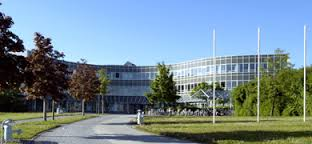 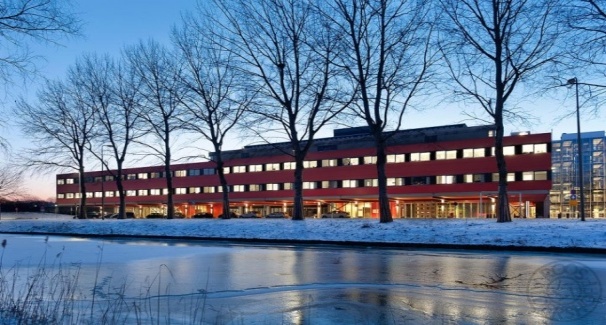 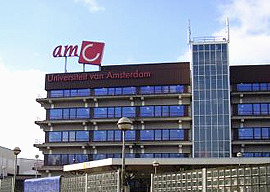 Metabolic syndrome
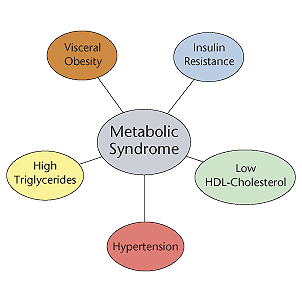 Renal dysfunction

Tubular atrophy,
Interstitial fibrosis,
Glomerulosclerosis
Type 2 Diabetes
Hearth disease
Stroke
Fatty Liver Disease
[Speaker Notes: Obesity and dyslipidemia can induce kidney injury independently of hypertension and diabetes.
Metabolic syndrome is a cluster of conditions — increased blood pressure, a high blood sugar level, excess body fat around the waist and abnormal cholesterol levels — that occur together, increasing your risk of heart disease, stroke and diabetes.]
Metabolic syndrome & Renal dysfunction
In 1974, first description of an association between Metabolic Syndrome & Nephrotic proteinuria.

Serum lipid abnormalities (high TG, low HDL)

Associate with significantly increased risk of CKD,
Predict the development of renal dysfunction.

Increasing BMI associates with increased risk of developing ESRD.

Renal dysfunction appears long before hypertension/diabetes 
    in Metabolic syndrome.

Metabolic syndrome patients have 

2.5-fold higher risk of developing CKD,
2-fold higher risk for  microalbuminuria.
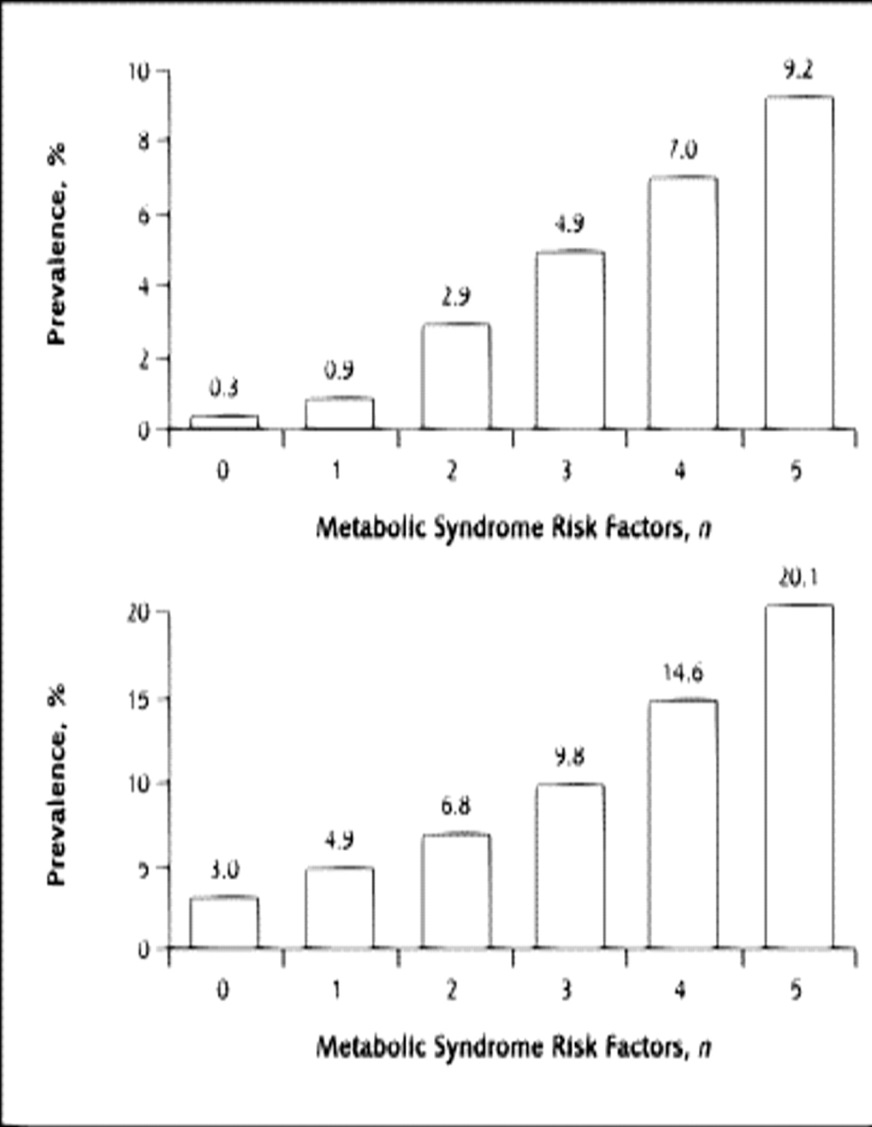 Prevalence of CKD
Chen et al. Ann Intern Med. 2004
N°   Metabolic Syndrome components
[Speaker Notes: Obesity and dyslipidemia can induce kidney injury independently of hypertension and diabetes.
Metabolic syndrome is a cluster of conditions — increased blood pressure, a high blood sugar level, excess body fat around the waist and abnormal cholesterol levels — that occur together, increasing your risk of heart disease, stroke and diabetes.]
Murine model of diet-induced metabolic kidney injury
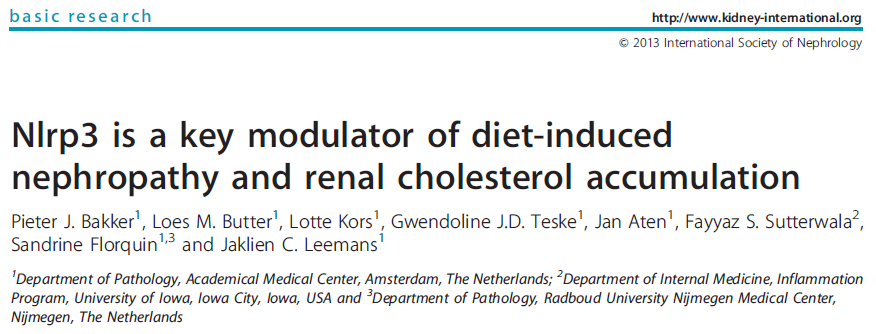 Mice: wild-type C57BL/6 and NLRP3 knock-out



Western-type diet 
(energy derived from fat 43% vs. 11% in control; 0,15% extra cholesterol)
Weight gain
Insulin resistance 
Dyslipidemia
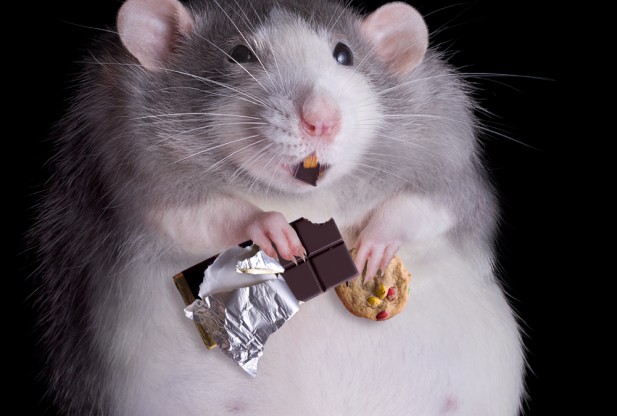 Western-diet
Renal pathology

  Renal steatosis 
  Cholesterol & phospholipid accumulation 
  Renal inflammation & fibrosis
  Microalbuminuria
[Speaker Notes: 43% energy from fat vs. 11% in control
0,15% extra cholesterol
Weight gain, insulin resistance, dyslipidemia

  Renal steatosis, 
  Cholesterol & phospholipid accumulation in proximal tubules
  Renal inflammation & fibrosis
  Microalbuminuria & Increased sodium excretion
Ko mice
Less renal steatosis, less tubular cholesterol & phospholipids
Less renal inflammation & fibrosis
Less microalbuminuria]
Kidneys in Murine model of Metabolic syndrome
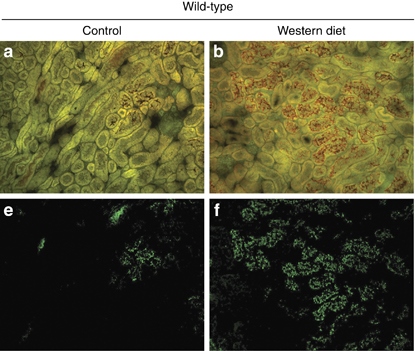 Nile Red positive vacuoles

Phospholipid accumulation
Renal cholesterol and phospholipid levels in vacuolized tubuli.
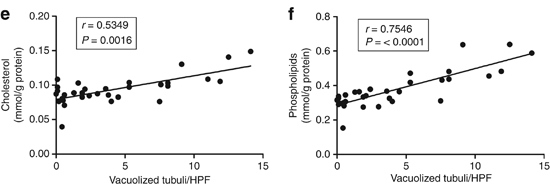 [Speaker Notes: Obesity and dyslipidemia can induce kidney injury independently of hypertension and diabetes.
Metabolic syndrome is a cluster of conditions — increased blood pressure, a high blood sugar level, excess body fat around the waist and abnormal cholesterol levels — that occur together, increasing your risk of heart disease, stroke and diabetes.]
Causes of renal dysfunction in Metabolic syndrome??
Glomerular hyperfiltration

Excess reabsorption
Physical compression

by adipose tissue
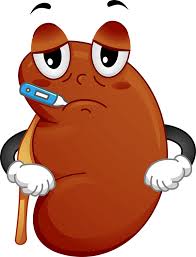 Hyperlipidemia

Renal lipotoxicity
Effects of LDL on tubular epithelial cells?
Cell viability

Intracellular Lipid accumulation 

Tubular function

Inflammation
RAAS activation

Glomerular and tubulointerstitial

remodeling/injury
Experimental Approach
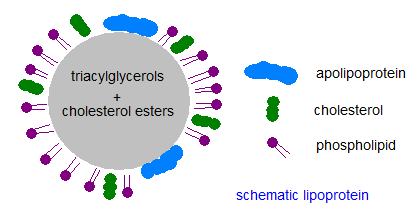 Lipoproteins from plasma of 
     human healthy donors. 





Oxidation of LDL (oxLDL) with copper sulfate.
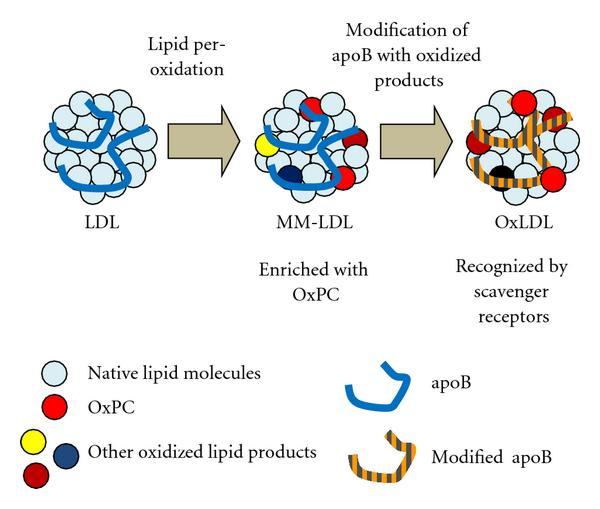 Tubular epithelial cells (TEC):   HK2, immortoTEC, MDCK 

LDL         5µg/ml LDL for 1/3/5 days
Control    Lipoprotein-deficient serum (LPDS).
Harmful effects of LDL on TECs
Lactate Dehydrogenase (LDH) 
Cytotoxicity Assay
Apoptosis
AnnexinV staining
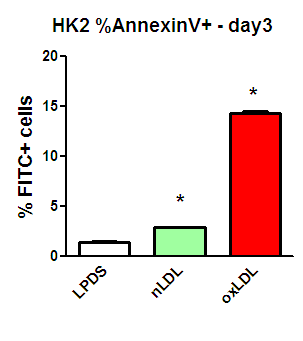 % Annexin V+ cells
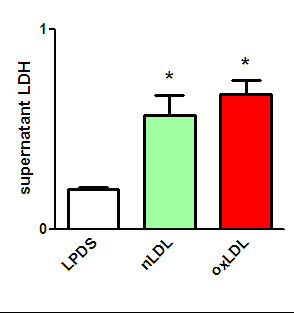 HK2 cells
[Speaker Notes: 24h]
LDL-induced phospholipidosis formation in TECs
HK2
ImmortoTEC
MDCK
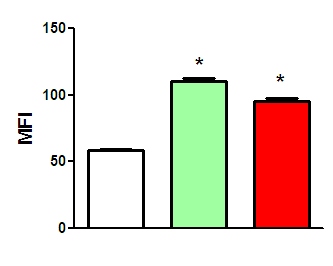 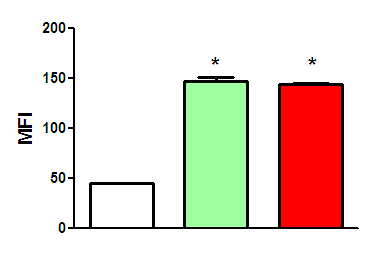 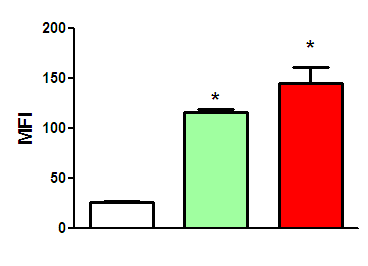 Phospholipidosis: lysosomal accumulation of phospholipids

LipidTOX Phospholipidosis Red Detection Kit 
(Life Technologies).
Ctr LPDS
nLDL
oxLDL
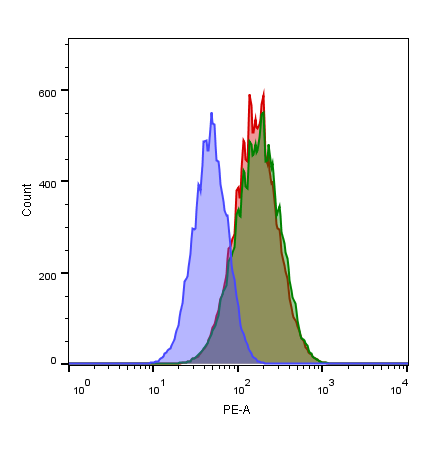 HK2   3  days        oxLDL
            ctr                  nLDL
HK2                    oxLDL
       ctr                  nLDL
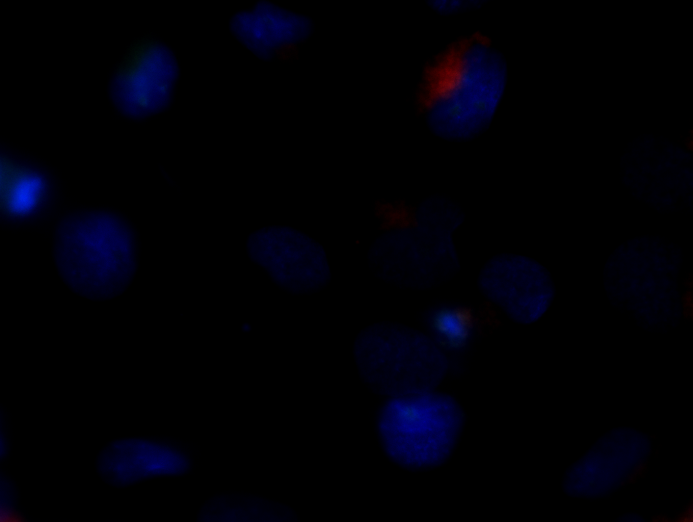 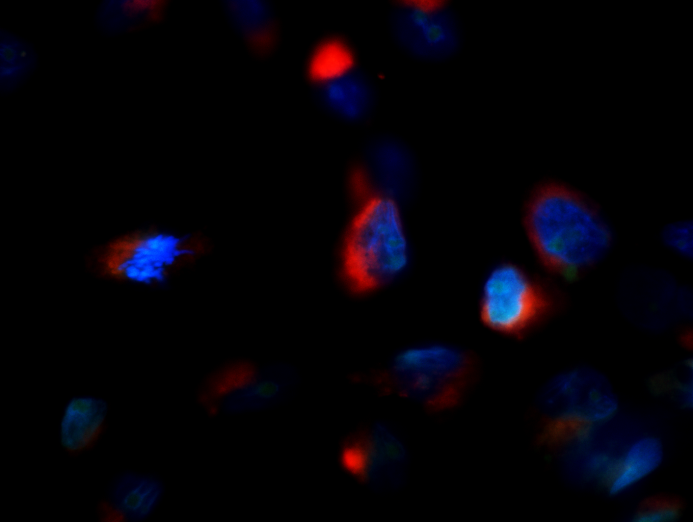 100x
HK2           ctr                                        LDL
[Speaker Notes: DAY 3
HK2 23-11-14
TEC 5-5-14
MDCK]
Enlargement of the lysosomal compartment upon LDL
HK2 cells – day 3

LysoTracker Red 
labeling and tracking acidic organelles in live cells
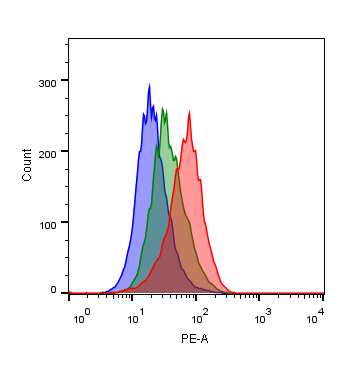 3 days
LysoTracker Red  MFI
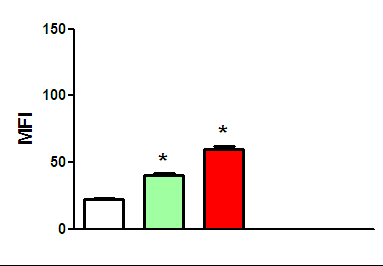 Ctr LPDS
nLDL
oxLDL
ctr         nLDL      oxLDL
3 days
[Speaker Notes: 11-5-14 Lp132
Lysotracker 50nM 1h 37C]
Enlargement of the lysosomal compartment upon LDL
HK2 cells – day 3/5

LysoTracker Red 
labeling and tracking acidic organelles in live cells
Ctr         nLDL      oxLDL
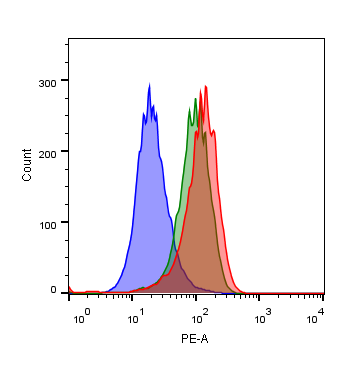 5 days
LAMP-2

    β-actin
LysoTracker Red  MFI
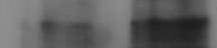 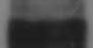 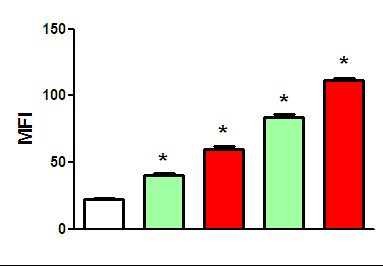 Ctr LPDS
nLDL
oxLDL
ctr         nLDL      oxLDL
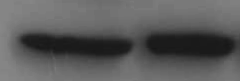 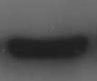 3 days
5 days
[Speaker Notes: 11-5-14 Lp132
Lysotracker 50nM 1h 37C]
Impaired lysosomal acidification upon LDL
HK2 cells 

LysoSensor Green: Low pH-dependent fluorescent dye 
LysoTracker Red: Labeling acidic organelles
FC
Lysosensor MFI / Lysotracker MFI
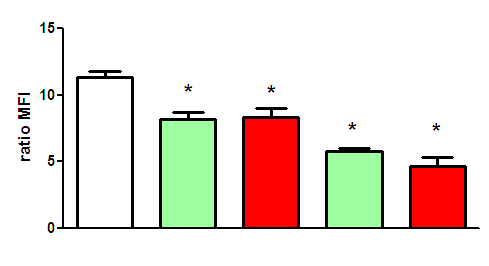 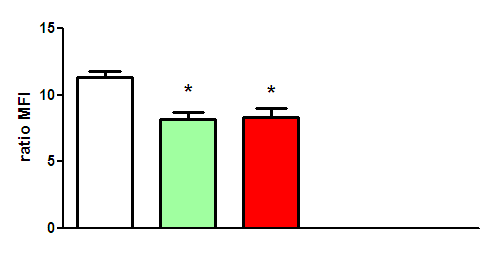 Ctr LPDS
nLDL
oxLDL
3 days
[Speaker Notes: HK2        LYSOSENSOR + LYSOTRACKER
 1/ 3/ 5 days            Lp136/ Lp137            23-7-14
Lysotracker 50nM 1h 37C]
Impaired lysosomal acidification upon LDL
HK2 cells 

LysoSensor Green: Low pH-dependent fluorescent dye 
LysoTracker Red: Labeling acidic organelles
FC
Lysosensor MFI / Lysotracker MFI
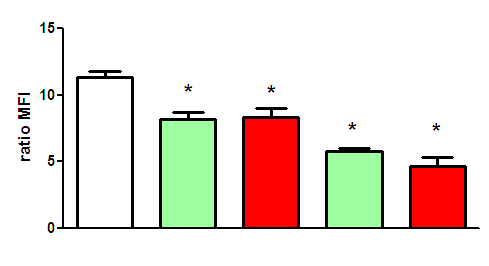 Ctr LPDS
nLDL
oxLDL
3 days
5 days
[Speaker Notes: HK2        LYSOSENSOR + LYSOTRACKER
 1/ 3/ 5 days            Lp136/ Lp137            23-7-14
Lysotracker 50nM 1h 37C]
LDL-loading induces autophagy
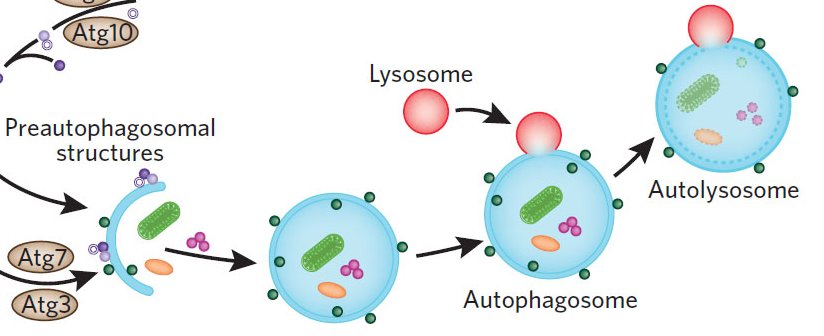 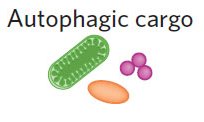 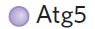 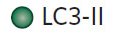 Ctr     nLDL     oxLDL
LC3B I
LC3B II

β-actin

LC3B I
LC3B II

β-actin
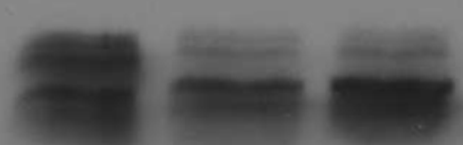 ImmTEC
WB
n/oxLDL




increase in LC3-II 
decrease in LC3-I expression
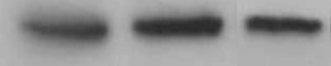 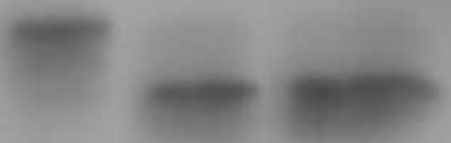 HK2
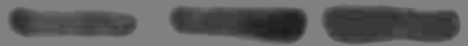 [Speaker Notes: Wb lc3b 30-12-15
11-5-14 Lp132 DAY 3 LAMP2 LC3B
Autophagy: intracellular degradation system
Unnecessary/ dysfunctional cytoplasmic components to lysosomes
LC3B II:  recruited to autophagosomal membranes

increase in LC3-II + decrease in LC3-I expression as the hallmark of autophagy]
Autophagy as a protective mechanism
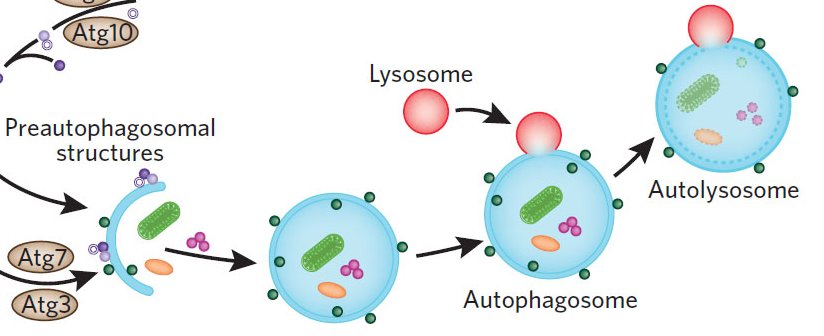 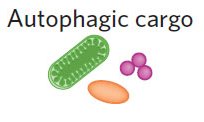 ATG5 knockdown (Short hairpin RNA)
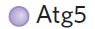 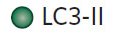 Without autophagy                         More Apoptosis
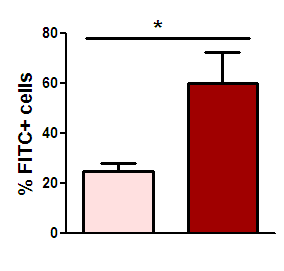 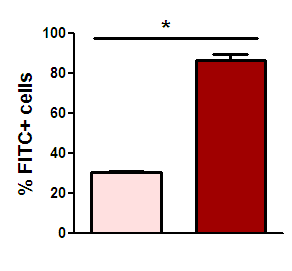 % Apoptotic Annexin V+ cells upon oxLDL
-
-
+
+
3 days
ATG5
HK2
ImmortoTEC
[Speaker Notes: 26-12-13 WB LAMP-2
11-5-14 Lp132 DAY 3 LAMP2 LC3B
Autophagy: intracellular degradation system
Unnecessary/ dysfunctional cytoplasmic components to lysosomes
LC3B II:  recruited to autophagosomal membranes]
Impaired function after n/oxLDL treatment:
               Less absorption
, ATP
, integral mitochondria
Intracellular  ATP
Glucose uptake
                 2-NBDG
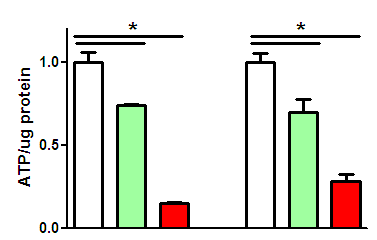 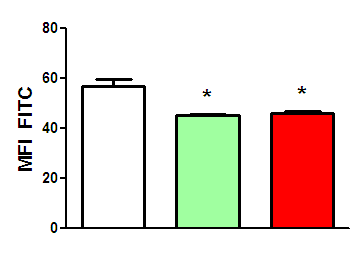 5 days
Ctr LPDS
nLDL
oxLDL
Ctr LPDS
nLDL
oxLDL
MDCK                 HK2
MDCK
Mitochondrial damage
5 days
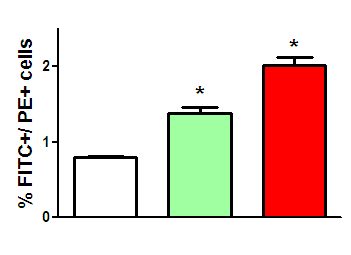 Ctr LPDS
nLDL
Oxidative stress - ROS
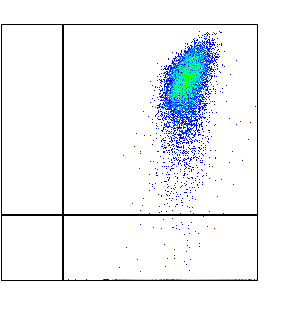 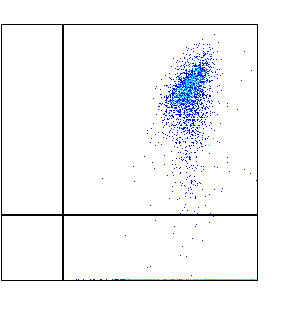 Q2
58%
Q2
30%
PE
% Q3/ %Q2
Q3  42%
Q3 70%
HK2
FITC
[Speaker Notes: GLUCOSE MDCK   25-10-14
ATP MDCK HK2   22-11-14
MITOCH DAMAGE   29-10-14]
Impaired function after n/oxLDL treatment:
Improper response to EGF
Proliferation
Signaling activation

          EGFR                   PI3K
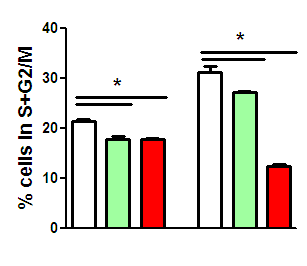 5 days
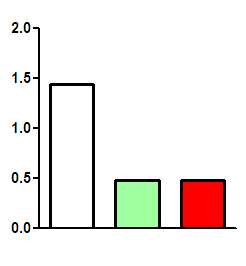 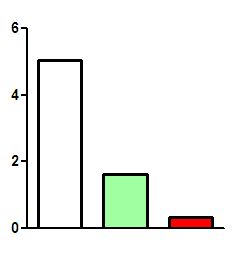 Phospho/tot
HK2
EGF
EGF
Ctr LPDS
nLDL
oxLDL
-
+
+
+
Cholesterol-depletion
Methyl-β-cyclodextrin (MβC)
Cholesterol-rich microdomains
Cholera toxin subunit B- FITC
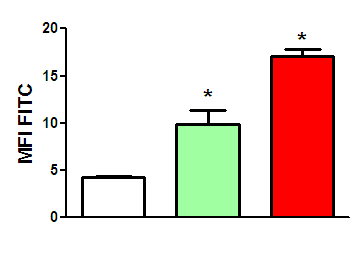 Proliferation            surface EGFR
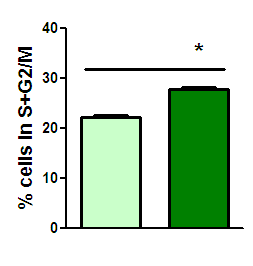 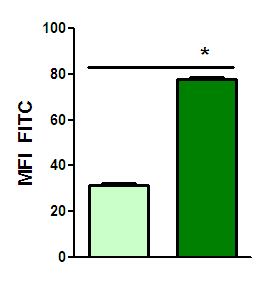 nLDL
-
-
MβC
+
+
[Speaker Notes: EGF 20ng/ml
MbC 10mM]
Low-grade  inflammation in Metabolic syndrome
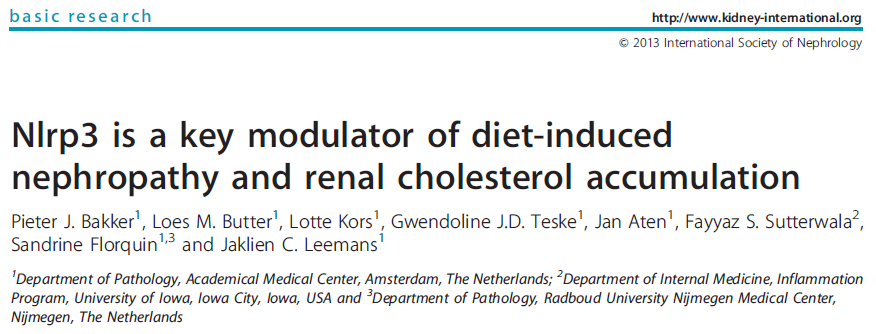 renal steatosis

cholesterol & phospholipid accumulation

fibrosis

macrophage influx

microalbuminuria
NLRP3 deficiency protects against
NLRP3 mediates high fat diet-induced metabolic renal injury
Low-grade  grade metabolic inflammation:

NLRP3 inflammasome
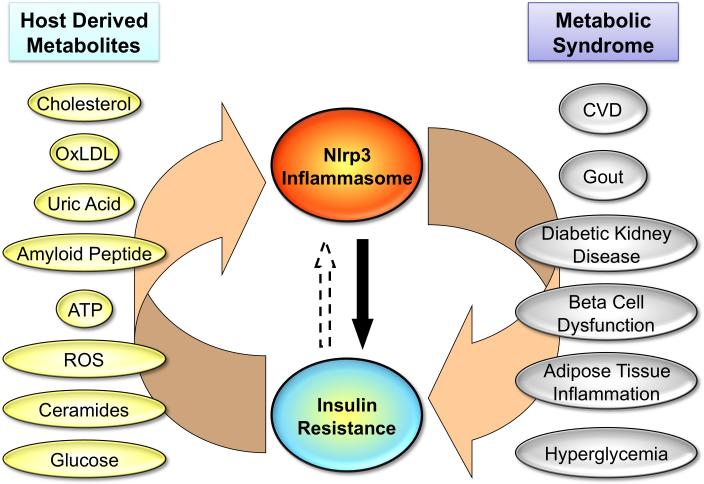 Activated in CKD & diabetic nephropathy (DN)

Triggers onset of DN

Mediates diet-induced nephropathy & renal cholesterol accumulation
Mori et al.,  Nat. Med., 2011
Low-grade  grade metabolic inflammation:

NLRP3 inflammasome
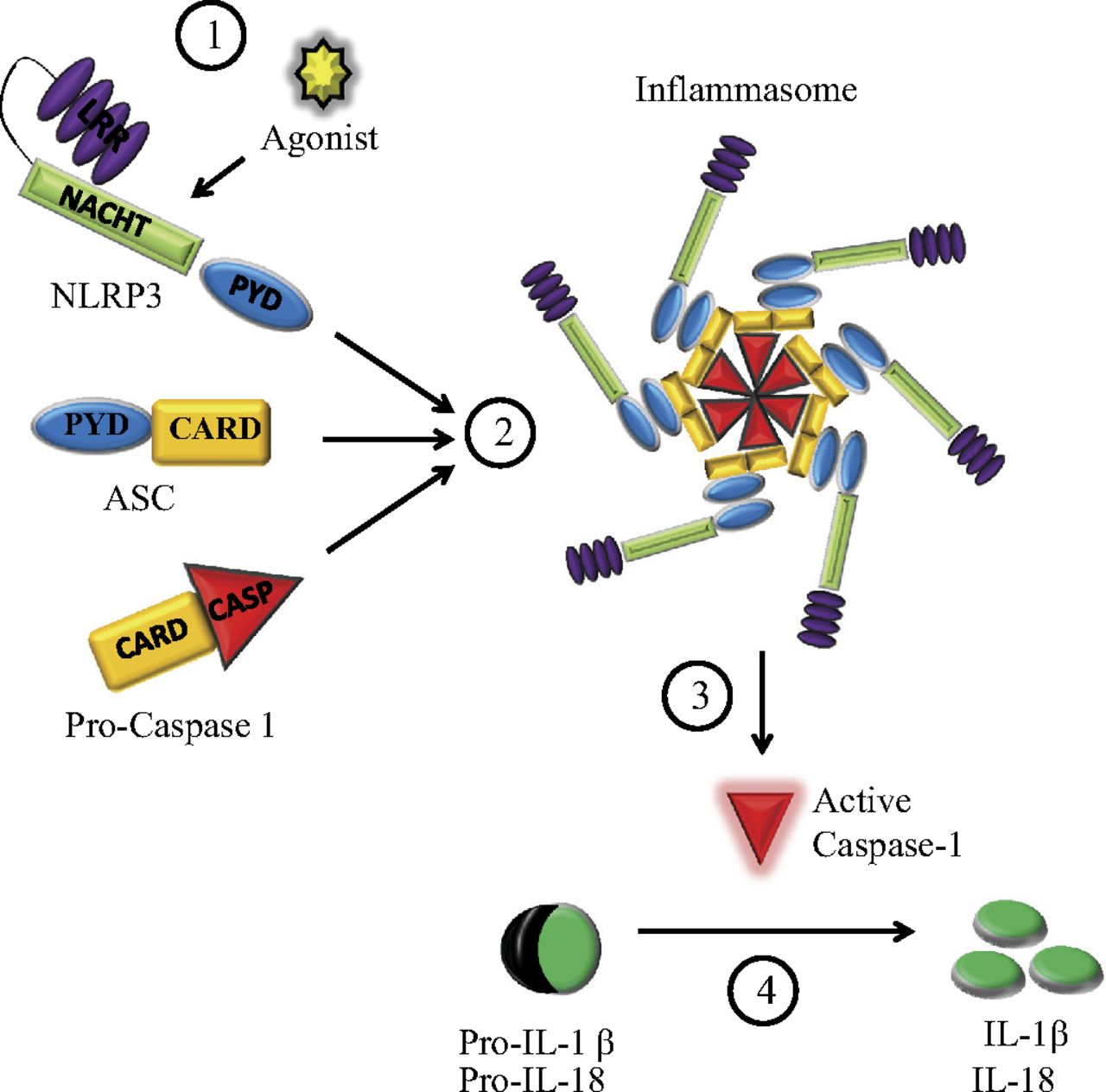 NLRP3 Inflammasome
Cytoplasmic innate immune multiprotein complex
Nod-like receptor protein 3 NLRP3, 
adaptor ASC,
pro-caspase-1


IL-1β and IL-18 maturation
dos Santos et al.,  Am. Journ. Physiol., 2012
[Speaker Notes: Two steps for maturation of IL-1β:
first signal leads to synthesis of pro-IL-1β and other components of the inflammasome, such as NLRP3 itself; 
second signal results in the assembly of the NLRP3 inflammasome, caspase-1 activation and IL-1β secretion.]
NLRP3 activation in metabolic overloading
IL-1β secretion
Caspase-1 activation
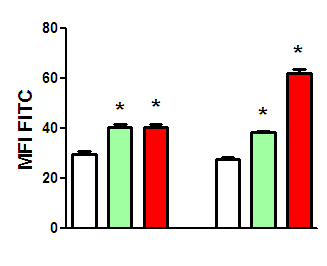 Silencing inflammasome components
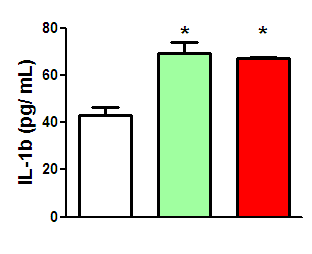 Phospholipidosis
HK2
shRNA  ASC
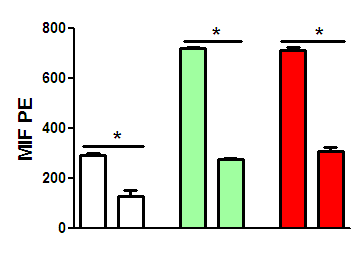 1 day                    3 days
Ctr LPDS
nLDL
oxLDL
Ctr
nLDL
oxLDL
24h
3 days
ASC
-
-
-
+
+
+
[Speaker Notes: EGF 20ng/ml
MbC 10mM]
NLRP3 activation in metabolic overloading
IL-1β secretion
Caspase-1 activation
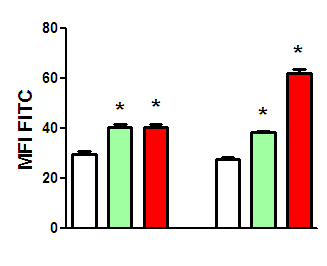 HK2
Silencing inflammasome components
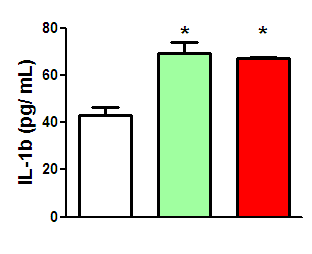 3 days
Phospholipidosis
shRNA   NLRP3
sgRNA   NLRP3
Ctr
nLDL
oxLDL
Without NLRP3/ASC complex                            Less Phospholipidosis
24h
HK2       day 1                  day 3
Ctr LPDS
nLDL
oxLDL
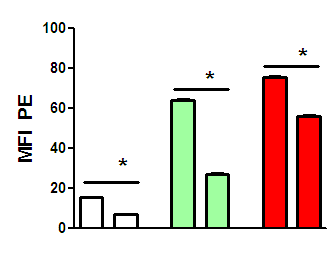 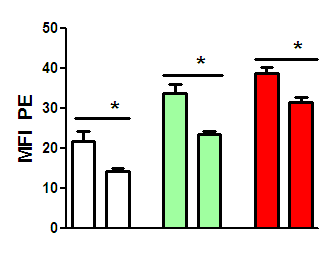 NLRP3
-
-
-
-
-
-
+
+
+
+
+
+
[Speaker Notes: EGF 20ng/ml
MbC 10mM]
Absence of NLRP3 prevent excessive intracellular lipid deposition in proximal tubules
WT
NLRP3 KO
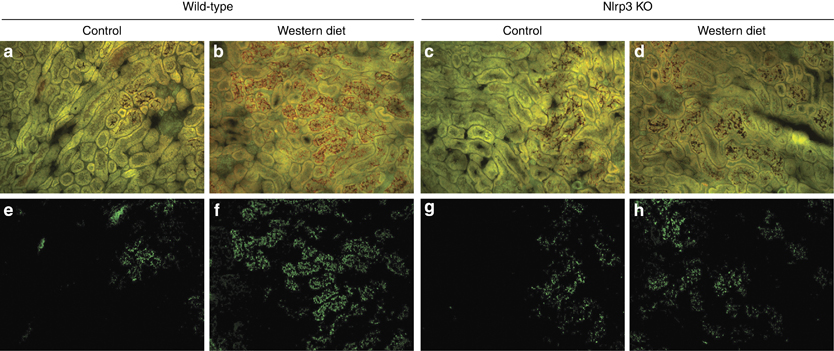 Nile Red staining
Absence of NLRP3 attenuates Western-diet-induced lipid accumulation in kidneys
Chol                          PG                          LPG                            BMP                          PC
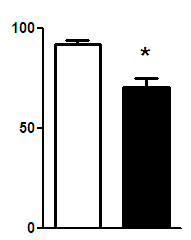 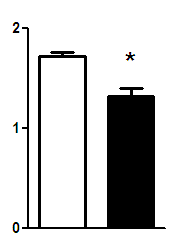 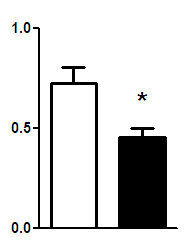 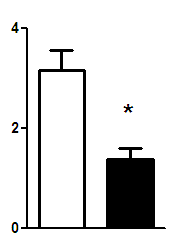 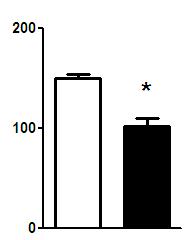 WT
NLRP3 KO
PI                            SPA                            SPH                          LacCer               Plasmalogens
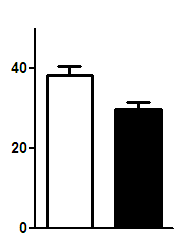 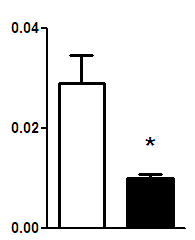 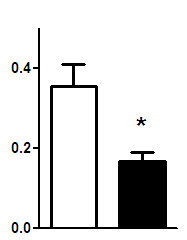 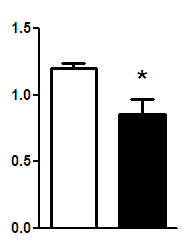 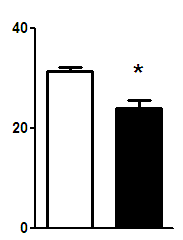 p=0,057
PROPOSED MECHANISM
EGF
LDL
LDL
LDL
GFs
Phospholipids

Cholesterol

Triacylglycerols

Apolipoprotein
Cholesterol
Plasma membrane
Lysosome
Signaling
V-ATPase
Mitochondria
LC3 II
Apoptosis
Autophagy
ATP
Proliferation
[Speaker Notes: EGF 20ng/ml
MbC 10mM]
PROPOSED MECHANISM
EGF
LDL
LDL
LDL
GFs
IL-1β
Cholesterol
Plasma membrane
Lysosome
Mitochondria
LC3 II
Apoptosis
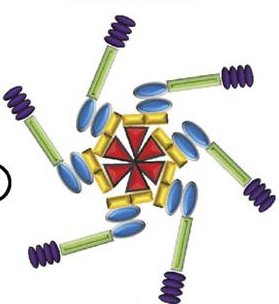 Autophagy
ATP
NLRP3
Proliferation
[Speaker Notes: Autophagy prevent inflammasome activation
Can degradate IL1b]
Acknowledgement
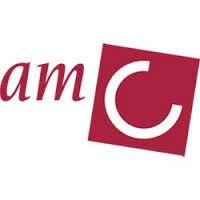 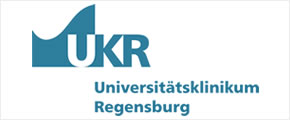 Institute for Clinical Chemistry, 
University Hospital of Regensburg, GermanyEvelyn Orsó
Gerhard Liebisch
Gerd Schmitz
Department of Pathology, AMC, University of Amsterdam Jeroen Bakker Loes ButterNike ClaessenPeter Ochodnicky Sandrine FlorquinJaklien C. Leemans
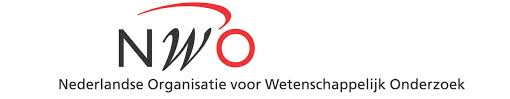 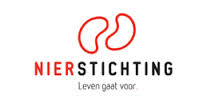 Vici